Бұрыштар
5 сынып 
математика
1186 есеп
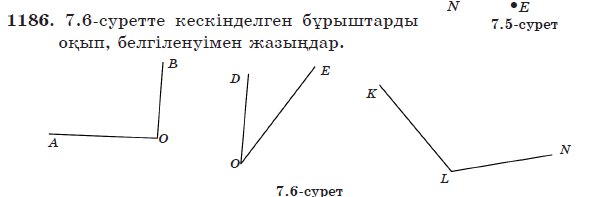 ВОА,      DOE,     EOD,      KLN,      NLK
Жауабы:
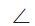 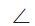 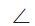 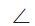 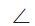 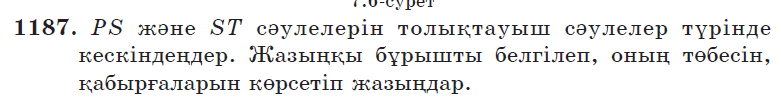 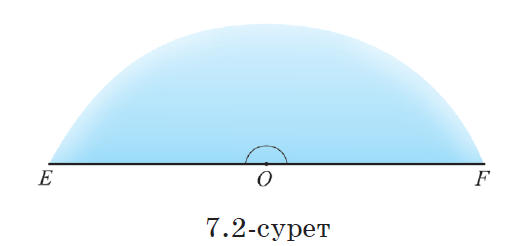 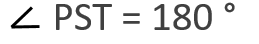 Р
Т
S
PST   - жазыңқы бұрыш
     PST = 180 °
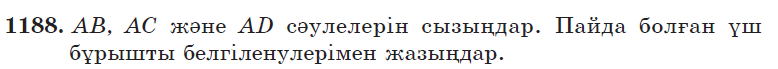 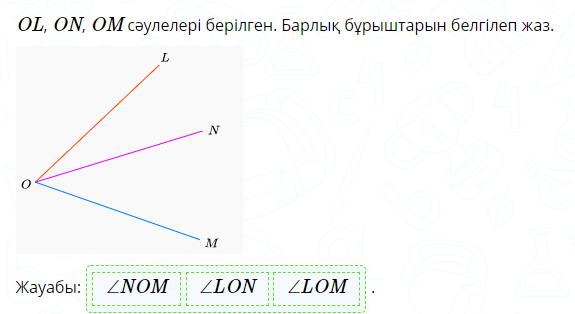 В
BAC,     CAB
CAD,     DAC
BAD,     DAB
С
А
D
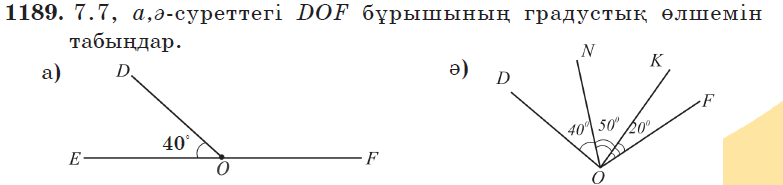 EOD= 40°
    DOF= ?
    EOF=180°   жазыңқы бұрыш
    DOF=180°– 40 ° =140 °
DON= 40°
    NOK= 50°
    KOF= 20°
    DOF= ?
    DOF= 40° + 50 °+ 20° = 110 °
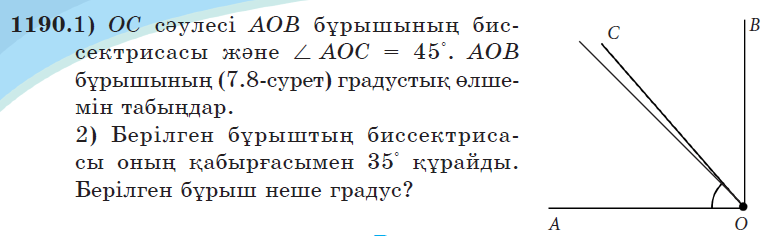 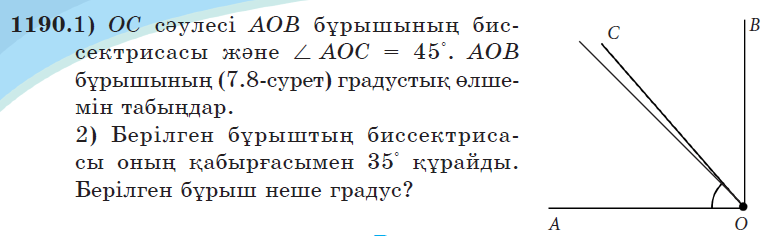 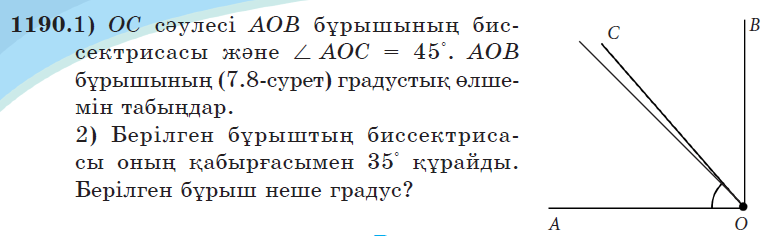 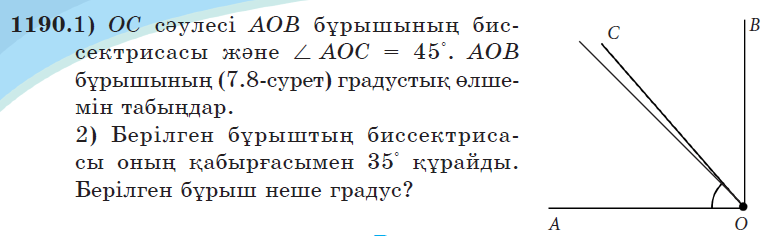 45°
35°
45°
35°
1)  ОС – биссектрисасы
   АОC = 45°. 
   AOB =?
   AOB = 45° +  45° = 90 °
1)  ОС – биссектрисасы
   АОC = 35°. 
   AOB =?
   AOB = 35° +  35° = 70 °
тiк бұрыш
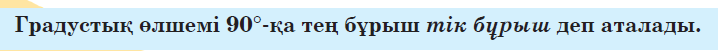 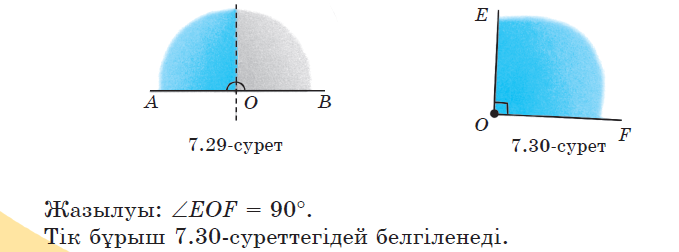 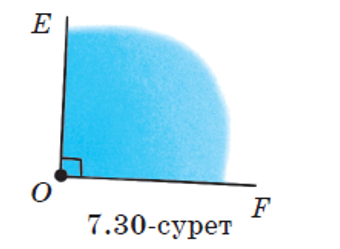 сүйiр бұрыш
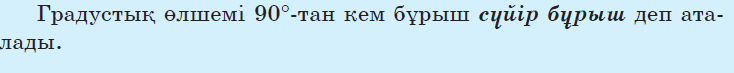 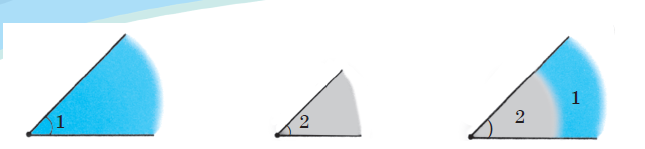 доғал бұрыш
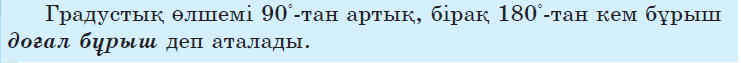 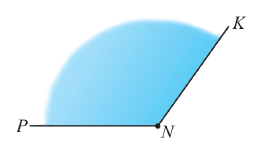 Оқушылар келесі сұраққа жауап береміз
1. Қандай бұрыш тік бұрыш деп аталады? Оның градустық өлшемі
неге тең?
2. Қандай бұрыш доғал бұрыш деп аталады?
3. Қандай бұрыш сүйір бұрыш деп аталады?
4. Бұрыштың өлшем бірлігі қалай аталады?
5. Биссектриса дегеніміз не?
6. Қандай бұрыш жазыңқы бұрыш деп аталады?
Оқушылар келесі сұраққа жауап береміз
1. Бұрыштың өлшем бірлігі қалай аталады?
2. Биссектриса дегеніміз не?
3. Қандай бұрыш жазыңқы бұрыш деп аталады?
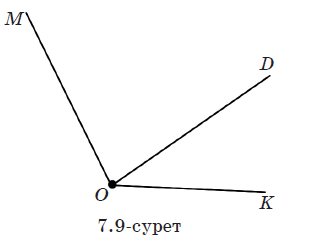 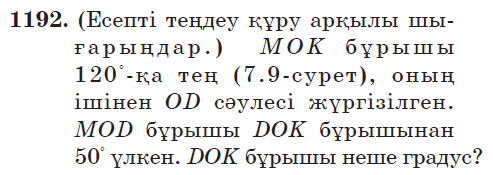 50° + x
x
50° + х + х = 100°
MOK= 100°                                          Шешуі: 50° + х + х = 100° 
OD – сәулесі                                                      30° + 2х= 100° 
MOD – 30°  үлкен -> 30° + x                                   2х = 100° - 30° 
DOK - ?  -> x                                                                  2х= 70 °
 MOD = 35 °+ 30°=65 °                                              х=70 ° : 2
 DOK = 35 °                                                                     х = 35 °
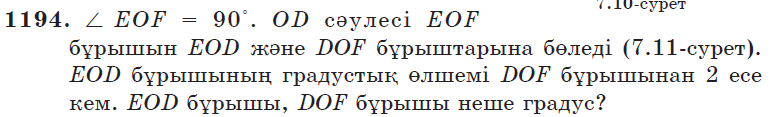 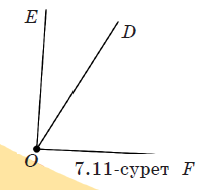 EOF= 60°                                          Шешуі:    2х + х = 60° 
OD – сәулесі                                                       3х= 60° 
DOF – 2 есе  үлкен -> 2x                                   х=60 ° : 3
EOD - ?  -> x                                                           х = 20 °
 DOF =2x= 2* 20 °=40 °
 EOD = 20 °
x
2 x
Бұрыштың төбесінен басталып, оны өзара тең екі бұрышқа бөлетін сәуле  биссектриса деп аталады.
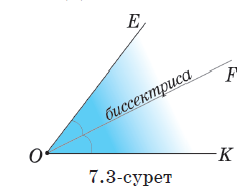 35°
35°
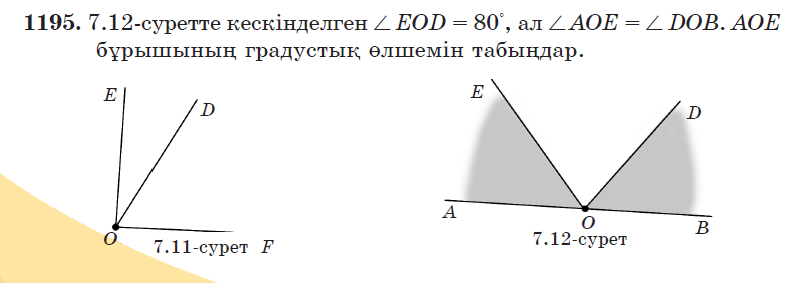 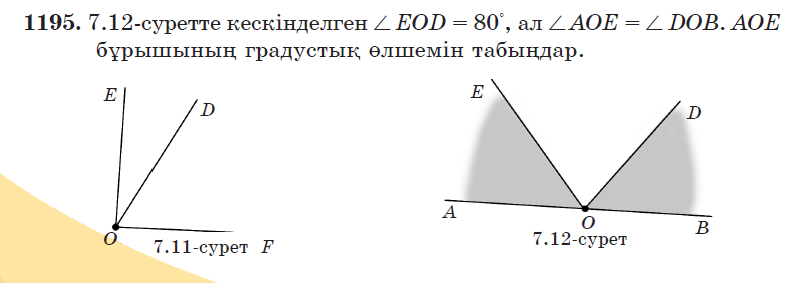 Ааа
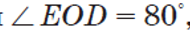 80°
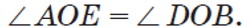 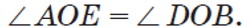 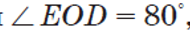 ?
?
АОВ=180° , өйткені      АОВ жазыңқы бұрыш
EOD=?
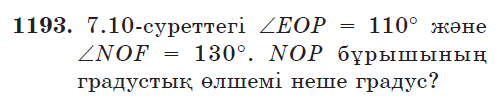 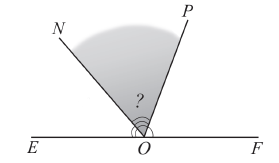 NOP=?
110°
130°